Energy Harvesting Technologies and Charger Deployment for Wireless Rechargable Sensor Networks
by Professor Jehn-Ruey Jiang from NCU, Taiwan
Part 1:Energy Harvesting Technologies
Energy Harvesting
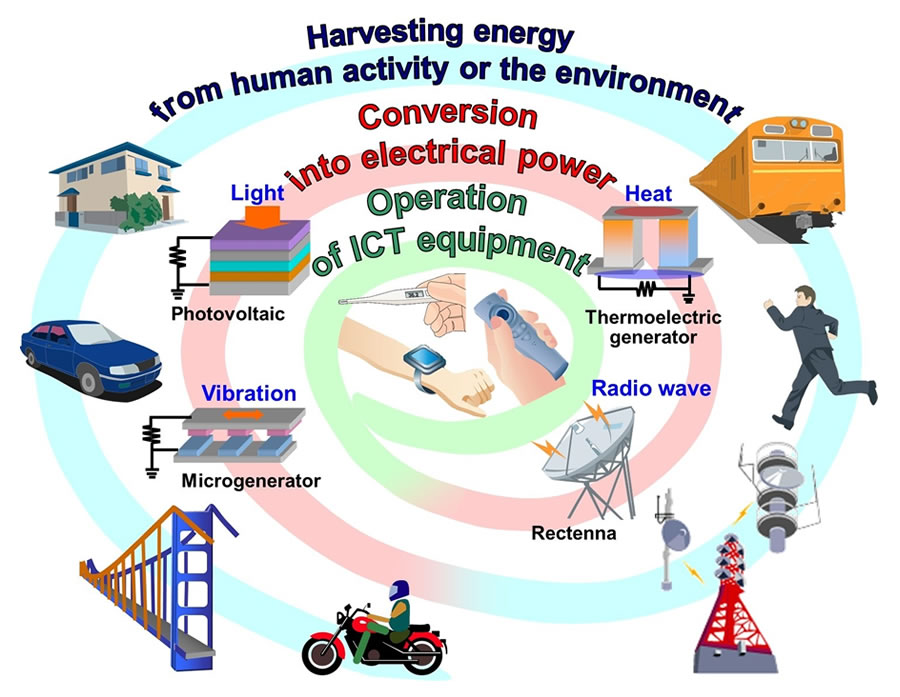 3
Source: http://technologygreenenergy.blogspot.tw/2013/11/type-of-energy-sources.html
[Speaker Notes: http://technologygreenenergy.blogspot.tw/2013/11/type-of-energy-sources.html]
Types of Energy Harvesting
Energy harvesting
Mechanical energy
Thermal energy
Radiant energy
Treading
Vibrations
Air flow
Body heatWater heat
Other heat
Magnetic Induction 
Solar power
RF
4
Thermal energy
5
Thermoelectric Effect
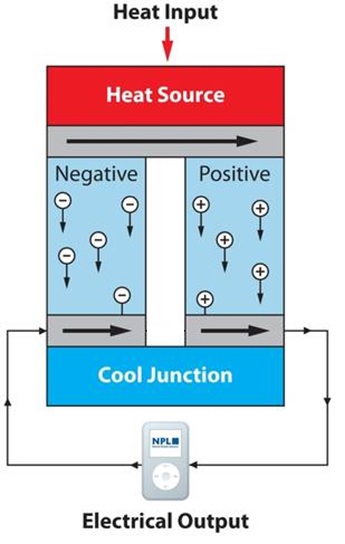 Through thermoelectric effect, heat can be transformed into electricity.
6
[Speaker Notes: 出處: http://experiment.phys.nchu.edu.tw/device/exp44.html]
Body Heat
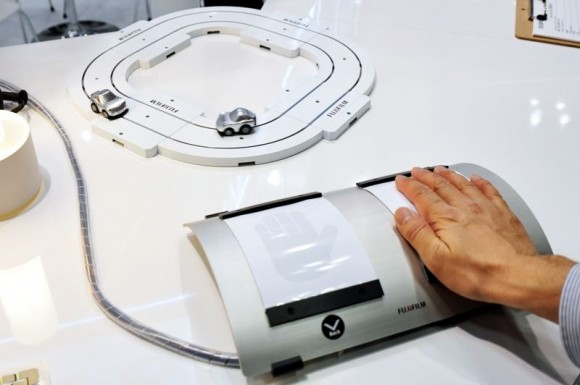 7
Body Heat
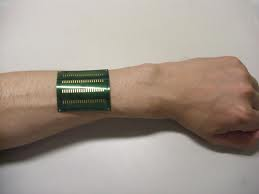 8
Water Heat
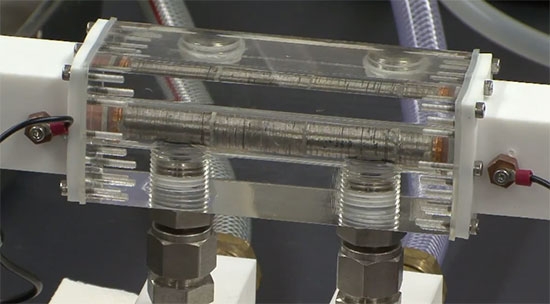 New thermoelectric material sucks electricity out of hot water
9
Other heat
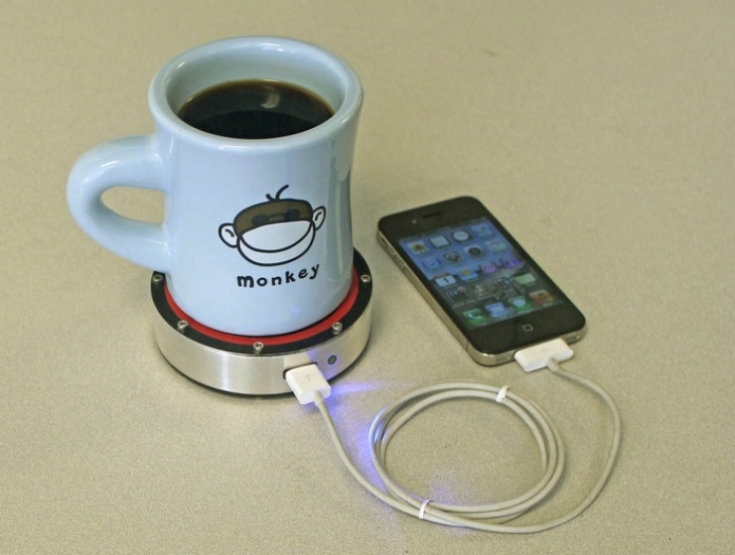 Cup of coffee too hot? Harvest some of that waste energy to charge your gadgets.
10
Mechanical energy
11
Piezoelectric Effect
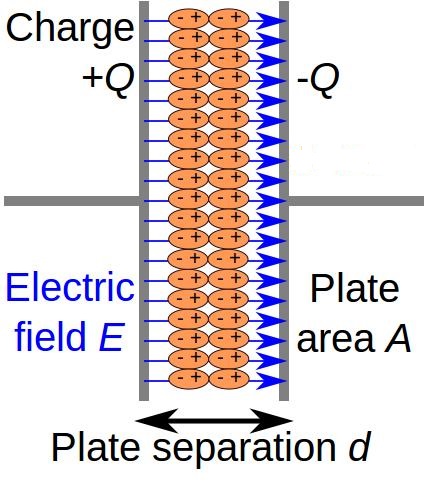 Through piezoelectric effect, electricity is generated when a piezoelectric plate vibrates (or is pressed/released).
12
[Speaker Notes: 出處網址:  (1) http://zh.wikipedia.org/wiki/%E5%A3%93%E9%9B%BB%E6%95%88%E6%87%89
(2) http://www.aurumtec.com.tw/DB/Technology/%E5%A3%93%E9%9B%BB%E6%95%88%E6%87%89.htm
(3) http://highscope.ch.ntu.edu.tw/wordpress/?p=3331]
Treading
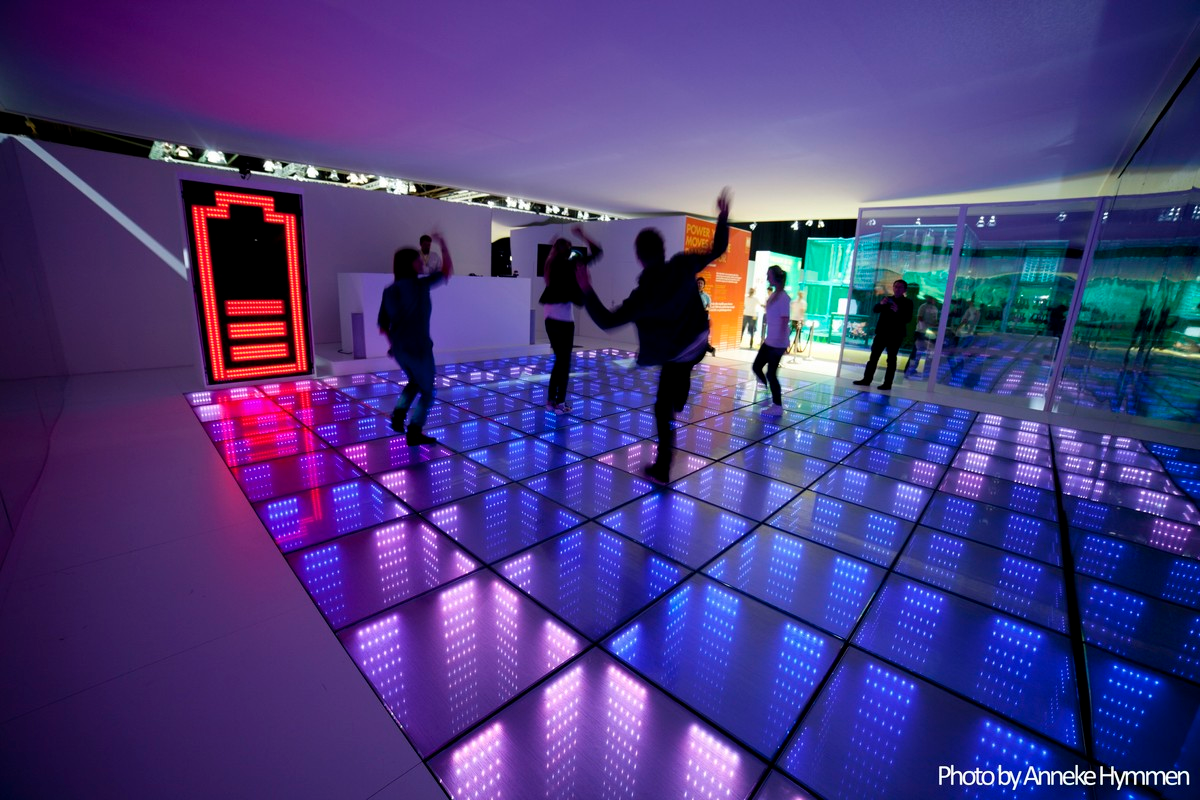 13
Treading
14
Vibrations
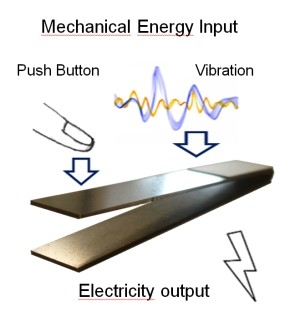 When we flap the plate, the plate vibrates and we gain electricity.
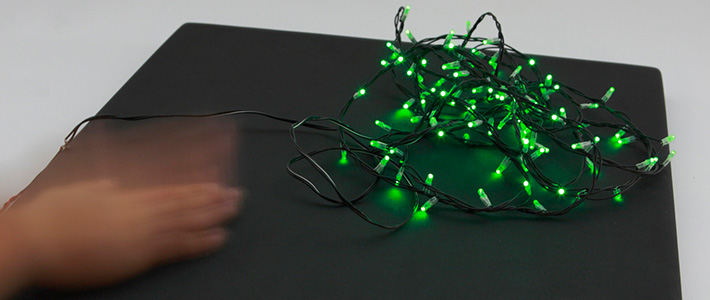 15
[Speaker Notes: When you flap the plate, the plate vibrate and you gain electricity.
出處網址: (1) http://www.cpr.cuhk.edu.hk/tc/press_detail.php?id=190
(2) http://www.nippon.com/hk/views/b01502/

振動能為再生能源的一種，遍布日常生活環境中，例如汽車及火車行駛時的顛簸、車流經過公路及橋樑時所引起的輕微振動，都可產生振動 能量，而壓電材料則可收集這些環境中的振動能量。
當壓電材料因振動而受拉或受壓時，部分振動機械能量就會轉化成電能，並可儲存在收集器內。]
Air Flow
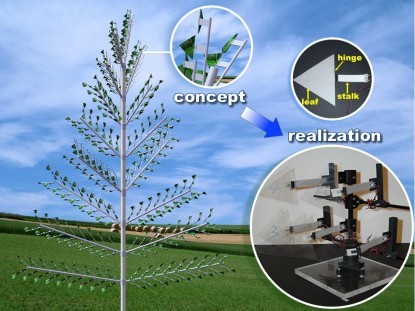 A flapping leaf generator for air-flow energy harvesting
16
Radiant energy
17
Magnetic Induction
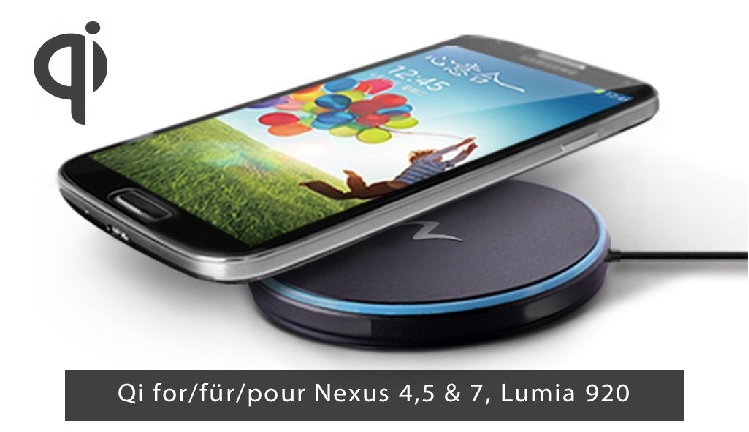 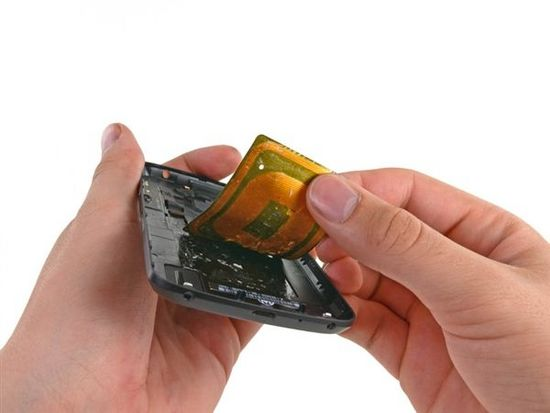 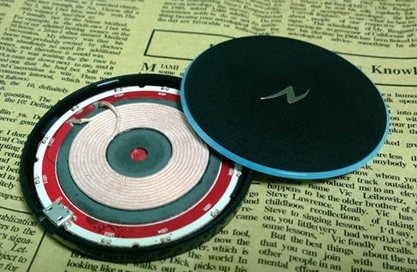 18
Magnetic Induction
Magnetic Induction (MI)
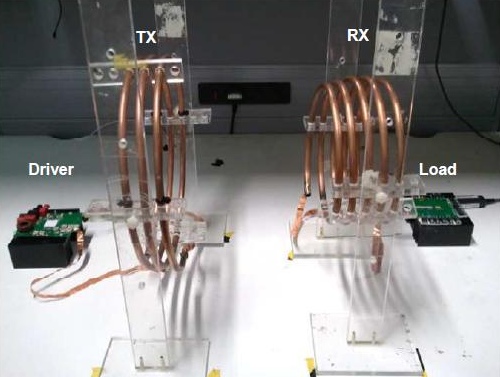 Change in the magnetic flux of the left coil induces a current in the right coil.
19
[Speaker Notes: 出處網址: http://www.technical-direct.com/2013-05/%E7%84%A1%E7%B7%9A%E5%85%85%E9%9B%BB%E6%8A%80%E8%A1%93%EF%BC%88wireless-charging%EF%BC%89%E6%93%BA%E8%84%AB%E9%BA%BB%E7%85%A9%E5%85%85%E9%9B%BB%E5%99%A8%E5%AF%A6%E7%8F%BE%E7%84%A1%E9%99%90%E5%8F%AF/]
Solar Power
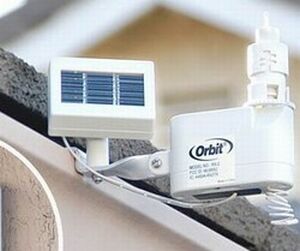 20
Photovoltaic Effect
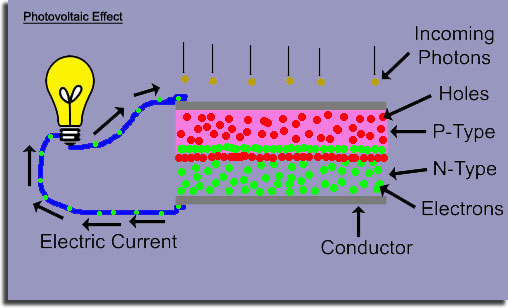 Through photovoltaic  effect, light energy is transformed into electricity.
Photovoltaic Effect
21
[Speaker Notes: 出處網址: http://zh.wikipedia.org/wiki/%E5%85%89%E7%94%9F%E4%BC%8F%E6%89%93%E6%95%88%E5%BA%94]
Xenon
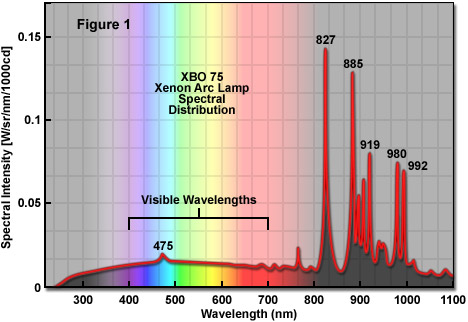 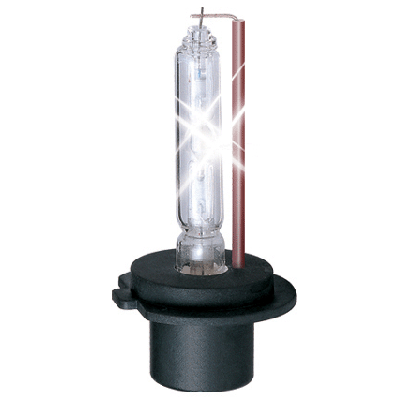 The spectrum of a xenon lamp approximates that of the sun. So, it can be used as an “indoor solar power source.”
22
RF Power Sources
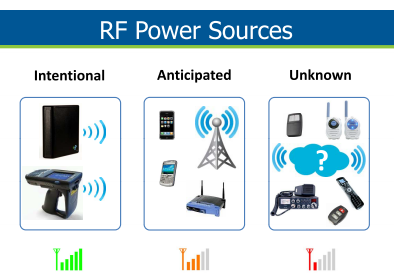 23
[Speaker Notes: RF Power Sources]
Ambient (Anticipated or Unknown) RF
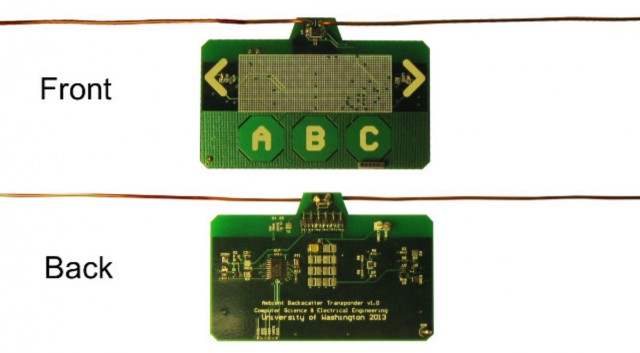 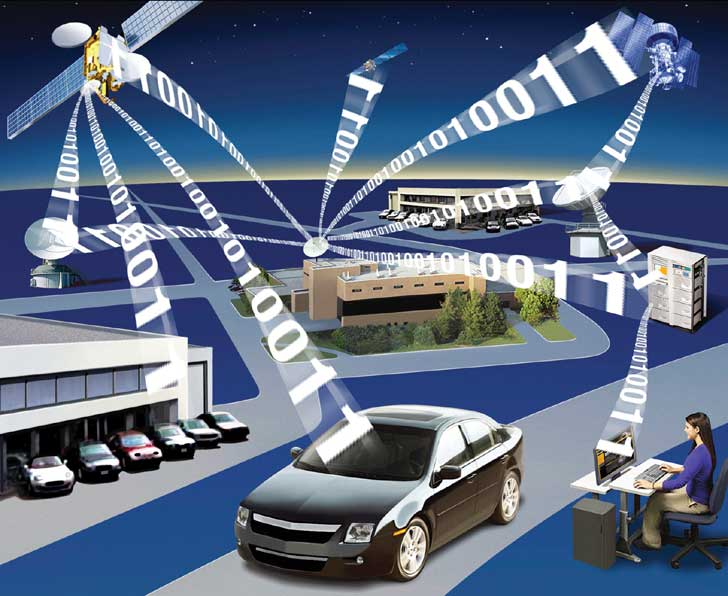 The credit-card-sized device can suck power out of the air from TV, cellular transmissions, and other RF signals.
Ambient RF
24
[Speaker Notes: 出處: http://www.extremetech.com/extreme/160634-ambient-backscatter-free-energy-harvesting-from-tv-signals-to-power-a-ubiquitous-internet-of-things]
Intentional RF - WISP (wireless identification and sensing platform)
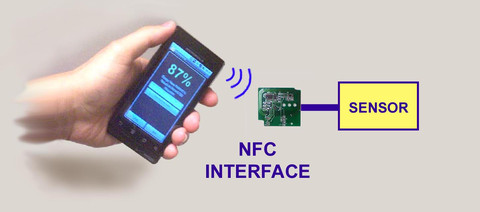 Tag
Reader
[Speaker Notes: WISP tag具備優點: 
能偵測環境
通訊方面相容於UHF RFID Tag
可程式化
被動式，無須電池供電]
WISP Tag
Programmable
Onboard sensors
UHF RFID Tag
Passive
Properties
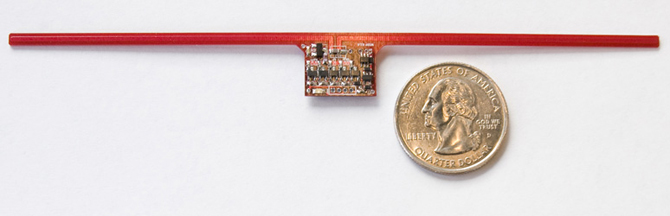 [Speaker Notes: WISP tag具備優點: 
能偵測環境
通訊方面相容於UHF RFID Tag
可程式化
被動式，無須電池供電]
WISP Tag
RFIDReader
Passive Data Logger (PDL) Tag
Sensor
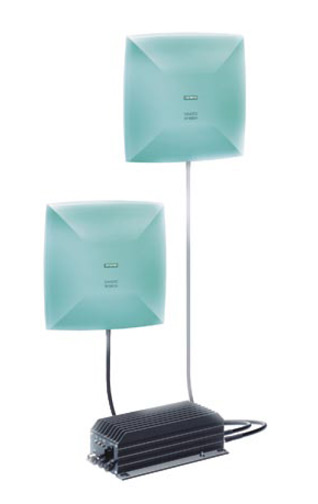 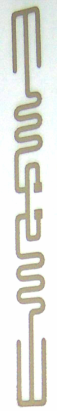 Storage Capacitor
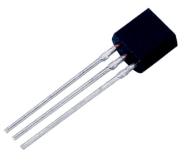 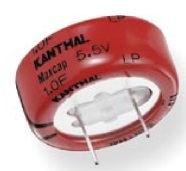 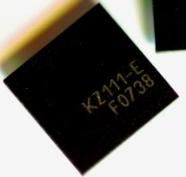 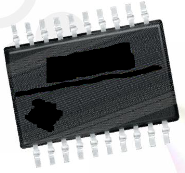 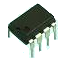 Analog Front End
Power Management
Microcontroller
Flash Memory
Antenna
[Speaker Notes: WISP tag的構造: 
天線
類比前端
電容，儲存電力
微控制器
快閃記憶體
感測器
實際上天線佔大部分面積 (最下面的方塊圖)]
Compatible with EPC G2 tags
Tag
Reader
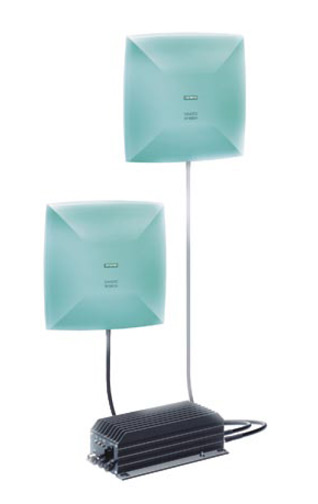 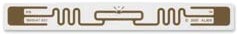 Tag Memory
User Memory
ID Memory
Sensor Data
 Charge remaining
 Time elapsed since   last reset
 Historical Sensor   Measurements
EPC ID
Fully compatible with EPC Gen 2 specification
[Speaker Notes: Electronic Product Code™ - EPC
Gen 2 可讀寫多次 (且具大容量記憶體)，故將Tag Memory分成ID Memory與User Memory兩部分。
ID memory相當於該tag的身分證。
User Memory 存放感測資料。]
Intentional RF – Charger and Harvester
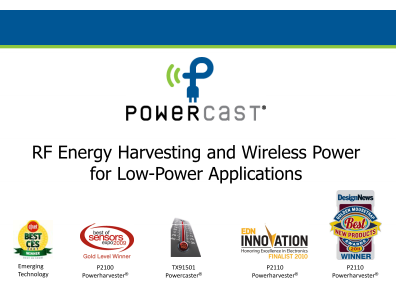 29
Powercast Technology Overview
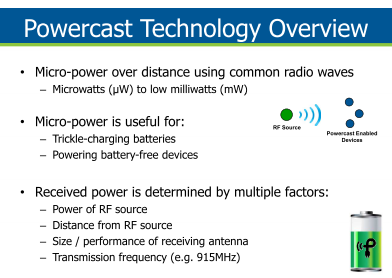 Trickle-charging means to charge a fully charged battery under no-load at a rate equal to its self-discharge rate, thus enabling the battery to remain at its fully charged level.
30
[Speaker Notes: Powercast Technology Overview]
Powercast Recommended Power Profiles
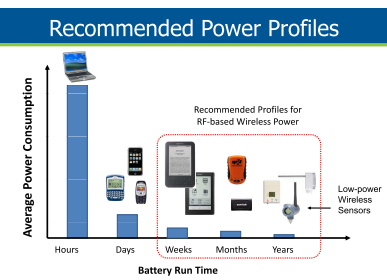 31
[Speaker Notes: Recommended Power Profiles]
Powercast Charger TX91501
915 MHz center frequency
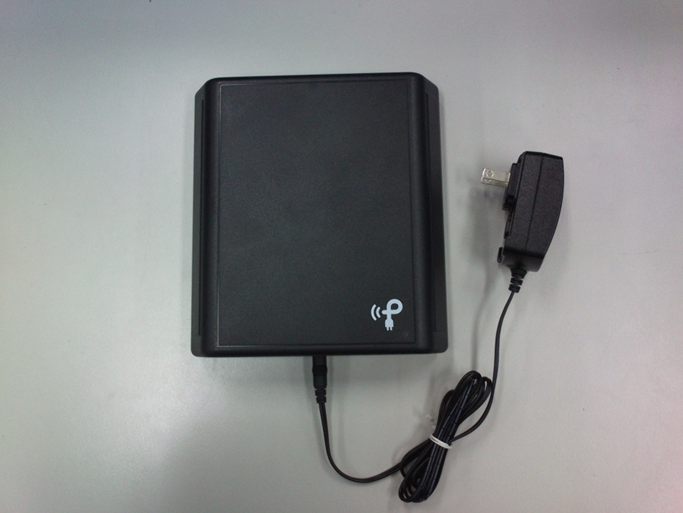 FCC and IC certified
1W or 3W EIRP (Equivalent Isotropically Radiated Power)
       – TX91501-1W-ID
       – TX91501-3W-ID
~60° beam pattern
Plug-and-play installation
Power virtually unlimited number of harvesters
32
[Speaker Notes: Federal Communications Commission (FCC)  
 IC (Industry Canada)
1.甚麼是trickle-charging batteries
A: 『涓流充電電池』，意思是當電池充飽了以後，仍以微弱的電力繼續對電池充電，以防電池電力隨時間自然衰減。

4. configurable and regulated 
A: power harvester是能夠調整輸出的電壓與電流的。

5. RoHS compliant
A: RoHS認證，RoHS Directive方面，歐盟議會和歐盟部長級理事會一致同意自2006年7月起禁止在電子電器設備中使用鉛、鎘、汞、鉻（hexavalent chromium）等四種重金屬以及PBB和PBDE等兩種溴化物阻燃劑（brominated flame retardant）。且於2011年7月1日歐盟官方期刊上正式公布RoHS指令修訂版(2011/65/EU)，並於2011年7月21日生效、2013年1月3日正式取代/廢止舊指令(2002/95/EC)。

6. DSSS
A: Direct-sequence spread spectrum（直接序列展頻技術），將原本”0”與”1”的高功率、窄頻寬的位元訊號，透過虛擬隨機序列(Pseudo Random Sequence)和相位移轉技術（PSK；Phase Shift Keying），轉變成低功率、寬頻帶（在2.4Ghz頻帶，分以13個頻道，每個頻道頻寬為5MHz）的載波訊號，這些轉變後的載波訊號被稱為Spreading Chips，Chips數愈多可以增加資料安全性，愈低則增加使用者數目。一般普遍使用10-20 Chips。

7. EIRP
A: 等效全向輻射功率 (Equivalent Isotropically Radiated Power; EIRP)，射頻的天線發送出的功率（P）和該天線增益（G）的乘積，即： EIRP=P*G，
如果用dB計算，則為EIRP(dBW) = P(dBW) + G(dBW) ，EIRP 表示了發送功率和天線增益的聯合效果。

8. TX91501-1W-ID
A: Powercast的無線充電器的輸出功率分為兩種，TX91501-1W-ID即輸出功率為1W; 實驗室買的是TX91501-3W-ID即輸出功率為3W。]
Power Harvester P2110CSR-EVB
Convert RF input to DC current
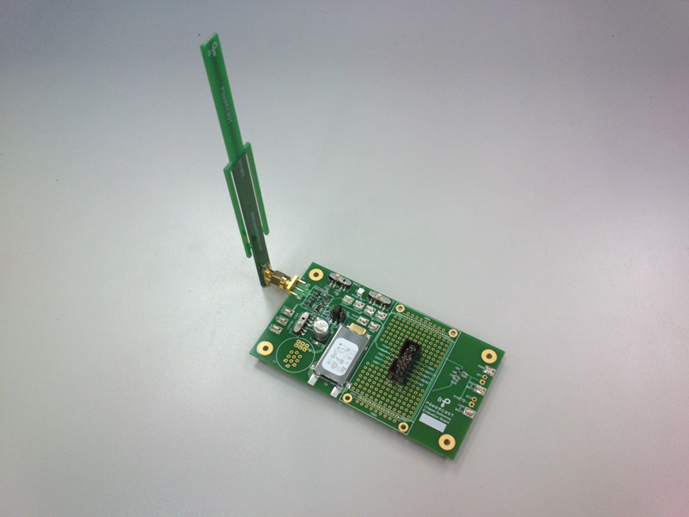 Frequency range: 850-950MHz
Output voltage: 1.8V to 5.25V 
     (configurable)
Range of at least 3 meters
33
Experiment
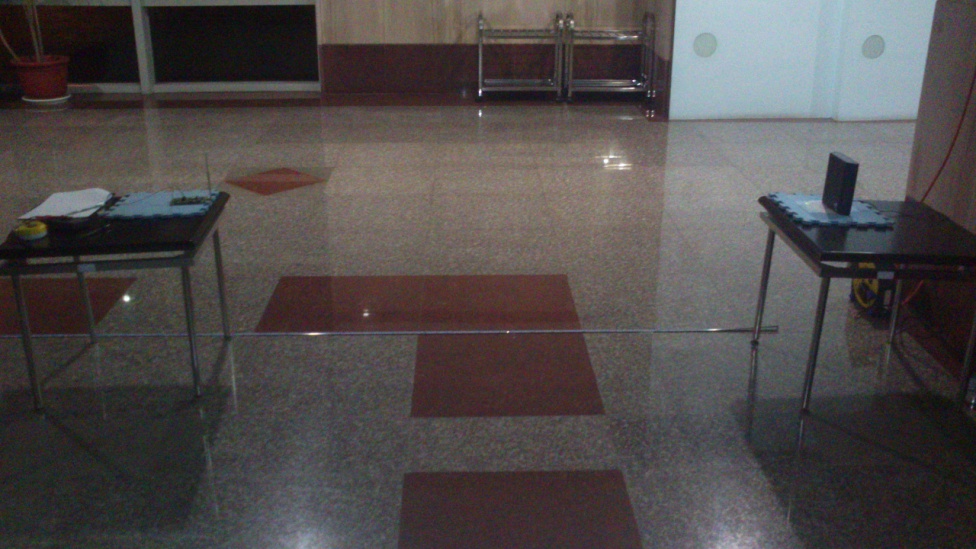 Distance R
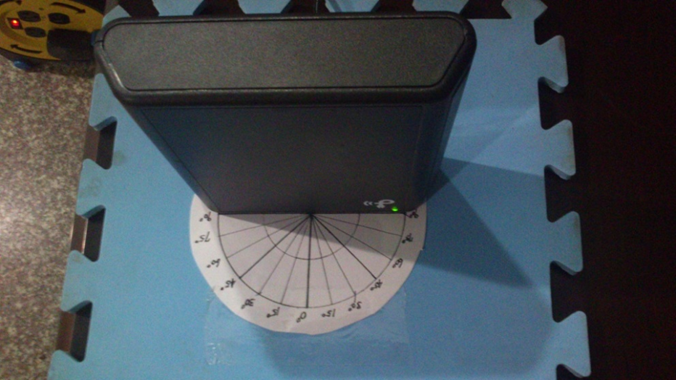 34
Experiment
35
Experiment (Cont.)
Voltage (V)
Distance (m)
36
Experiment (Cont.)
37
Experiment (Cont.)
Current (mA)
Distance (m)
38
Powercast Charger Effective Charging Area
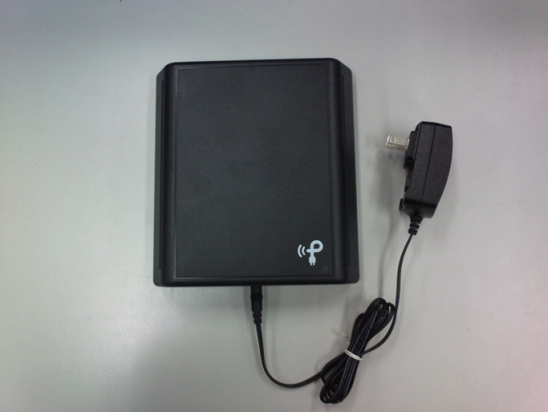 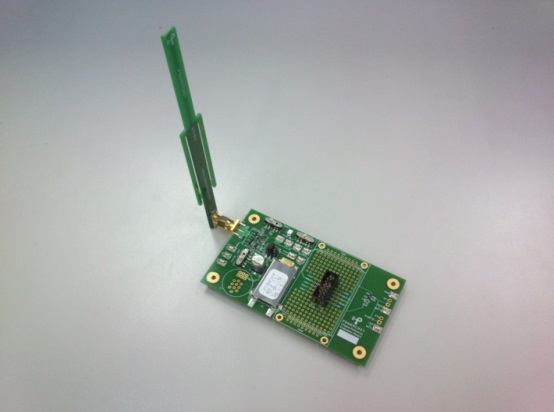 Powercast energy harvester
Powercast wireless charger
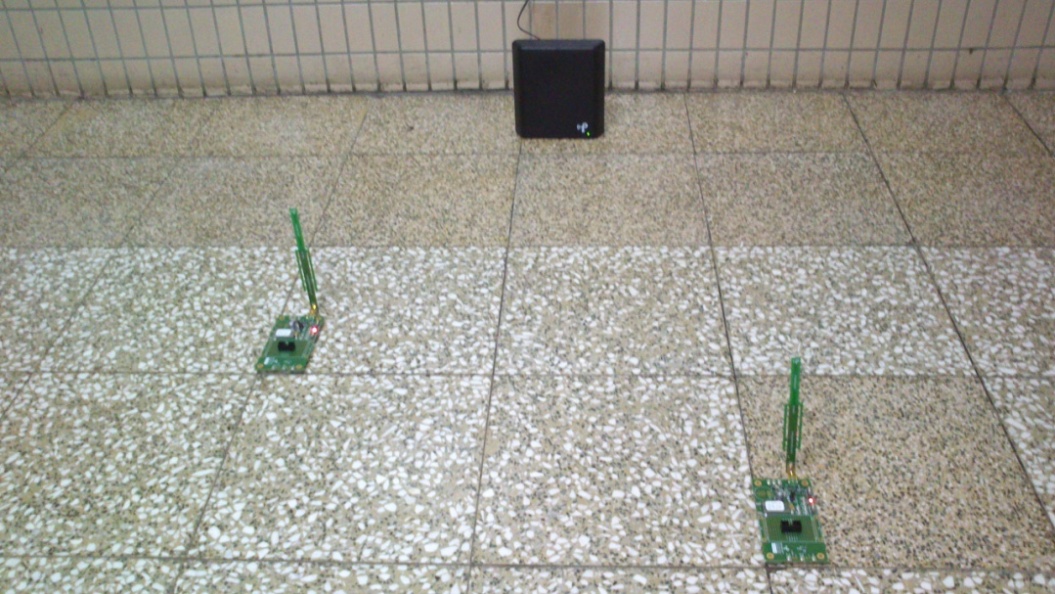 3 m
39
Wireless Rechargable Sensor Network
Charger
+ Harvester
+ WSN (wireless sensor network)
= WRSN (wireless rechargable sensor network)
40
Part 2:Charger Deployment for Wireless Rechargable Sensor Networks
Part 2: Outline
Introduction
Problem Definition
Methods
Simulation
Conclusion
42
WSN: Wireless Sensor Network
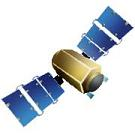 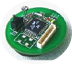 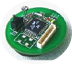 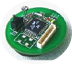 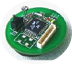 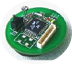 Sensing Range
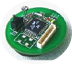 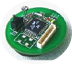 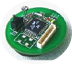 SinkNode
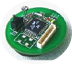 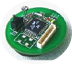 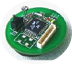 Sensor Node
Communication Range
43
Wireless Sensor Node Examples
A wireless sensor node is a device integrating sensing, communication, and computation. It is usually powered by batteries.
44
Wireless Sensor Node Example: Octopus II
MCU+Memory+RF
Sensing Module
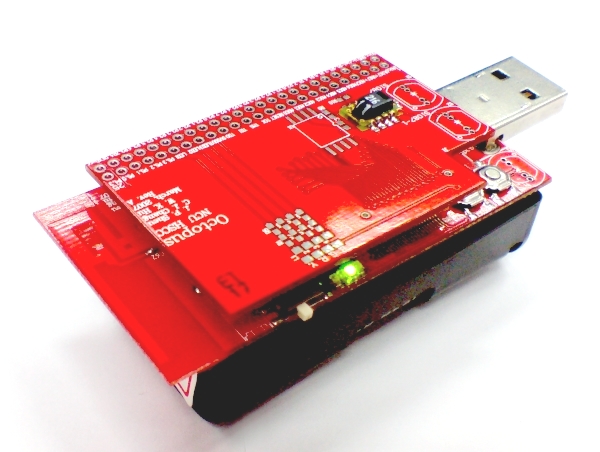 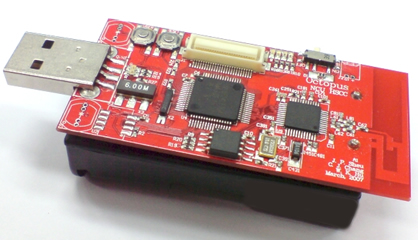 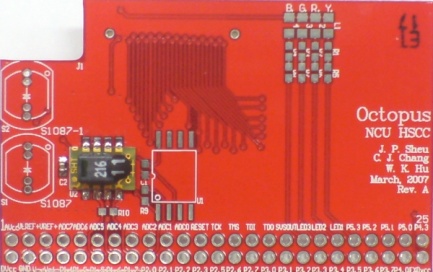 +
=
Developed in National Central University and National Tsin Hua University
 MCU: TI MSP430, 16-bit RISC microcontroller core @ 8Mz 
 Memory: 40KB in-system programmable flash,10KB RAM, 1MB expandable flash
 RF: Chipcon CC2420, 2.4 GHz 802.15.4 (Zigbee) Transceiver (250KBps) (~450m)
 Sensing  Module: Temperature sensor, Light sensors, Gyroscope, 3-Axis accelerometer
 Power: 2 AA battery
45
WSN Application Example
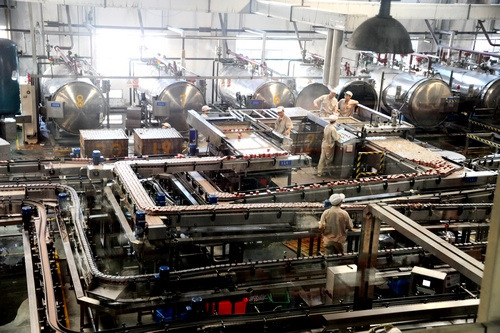 Temperature
Humidity
…
Temperature
Humidity
…
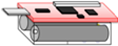 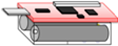 Temperature
Humidity
…
Temperature
Humidity
…
Temperature
Humidity
…
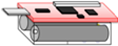 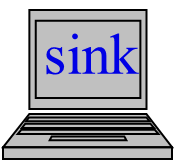 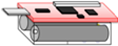 46
Q: How to make WSNs sustainable?
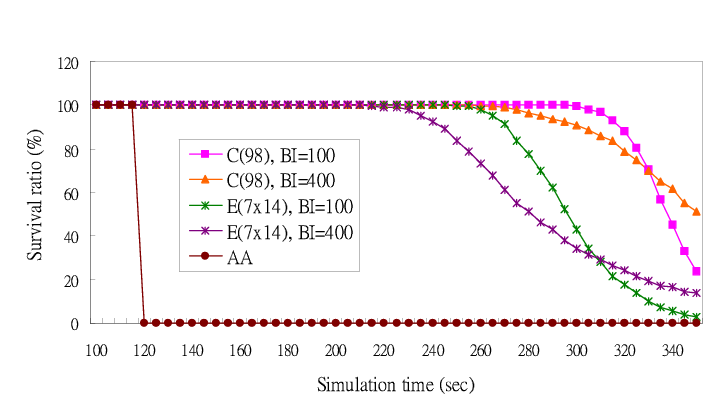 (hour)
47
A: WSN + RF Charger Energy Harvesting
Energy Source: Charger
Energy Harvester
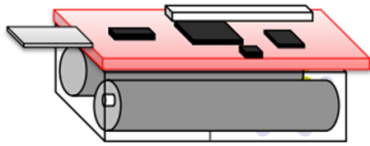 Energy-DC
48
Wireless Charging Model
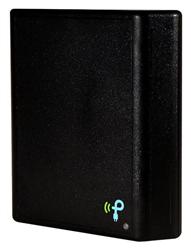 Charging
Distance
Charger
Symmetrical Axis Vector
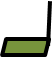 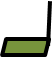 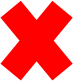 Sensor Node
49
Scenario and Goals
Goal: Cover all sensor nodes with the minimum number of chargers to reduce the charger deployment cost.
Assumption:
Sensor nodes in the WRSN can be located on the ground or object surfaces in a cuboid.
The wireless  chargers are assumed to be deployed at grid points on a grid of side length G.
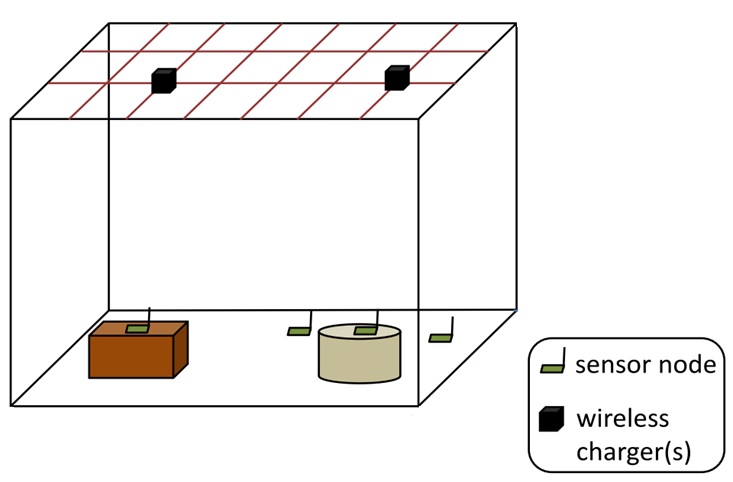 Each grid point allows the deployment of several wireless chargers, each equipped with a directional antenna with an adjustable orientation.
G
H
Every node can decide the maximum number of chargers needed to make it sustainable.
W
L
50
Our Goal
Cover all sensor nodes with the minimum   number of chargers to make the WRSN sustainable while keeping an as low as possible charger deployment cost.
Our proposed methods
Two greedy heuristic algorithms to minimize the number of chargers.
NB-GCS (Node Based Greedy Cone Selection)
PB-GCS (Pair Based Greedy Cone Selection)
52
Candidate cone generation for NB-GCS
For each grid point, first select the sensor nodes within its sphere coverage.
Then generate a vector for each node as the charger cone’s symmetric axis (or orientation).
Charging
Distance
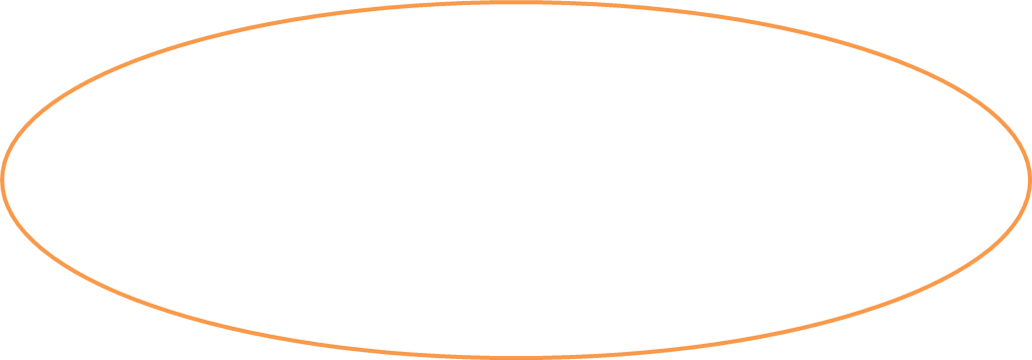 Grid Point
g
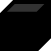 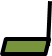 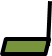 A
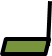 B
E
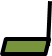 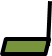 D
C
53
[Speaker Notes: 0917-342-520]
Candidate cone generation for NB-GCS
Each vector stands for a cone.
For each cone, try to adjust its orientation for the cone to cover more nodes.
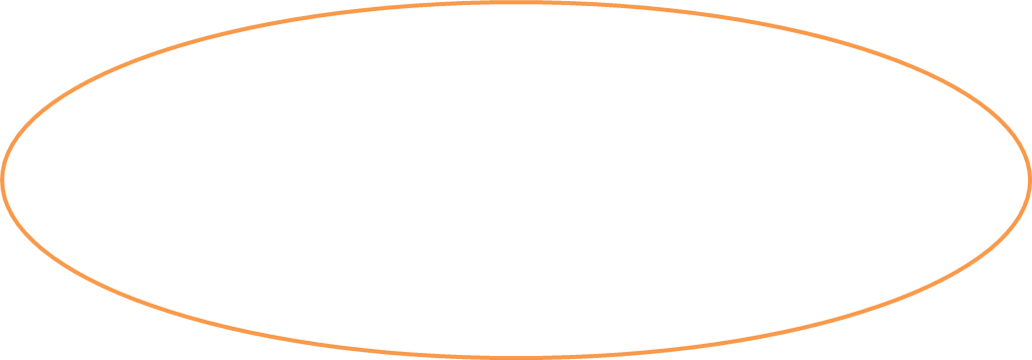 g
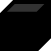 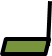 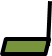 A
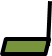 B
E
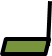 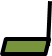 D
C
54
Candidate cone generation for NB-GCS
The cone orientation adjustment is done by unit vector summation.
g
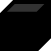 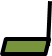 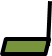 A
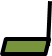 B
E
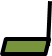 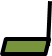 D
C
55
Candidate cone generation for NB-GCS
g
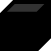 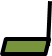 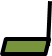 A
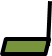 B
E
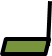 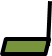 D
C
56
Candidate cone generation for NB-GCS
Iterations for node A stops if the cone orientation adjustment cannot make the cone cover more nodes.
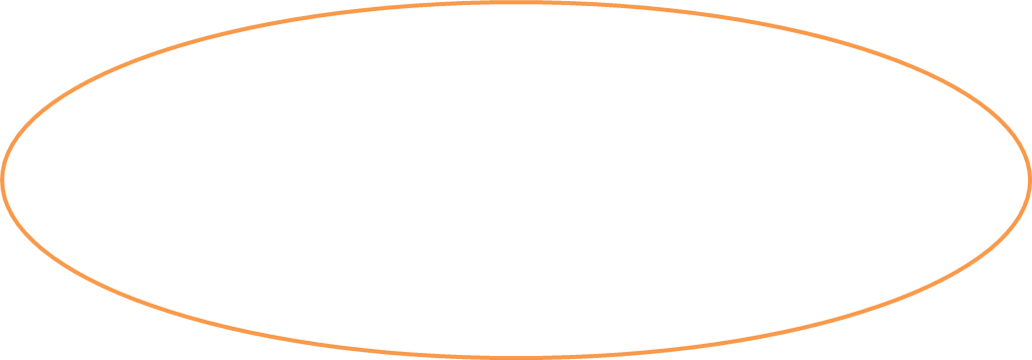 g
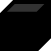 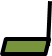 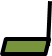 A
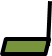 B
E
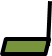 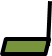 D
C
57
Candidate cone generation for PB-GCS
For each grid point, first select the sensor nodes within its sphere coverage.
Then generate a vector for each node as the charger cone’s symmetric axis (or orientation).
Then for each pair of nodes (or vectors), generate candidate cones.
Charging
Distance
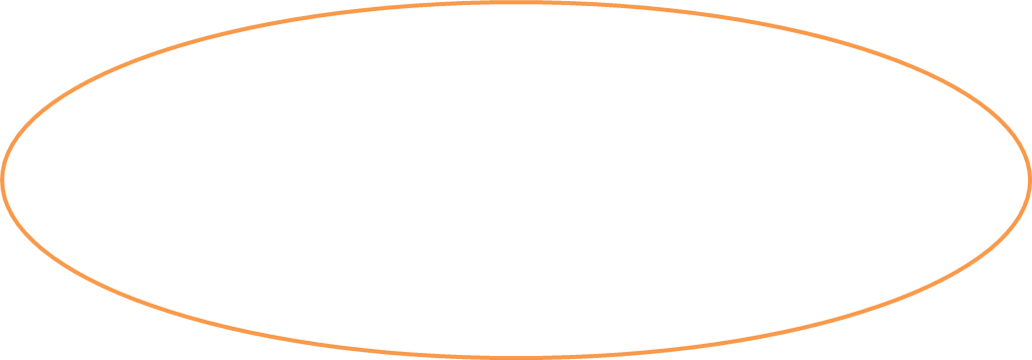 Grid Point
g
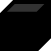 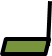 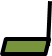 A
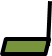 B
E
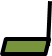 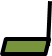 D
C
58
Candidate cone generation for PB-GCS
Mapping each vector onto g’s unit sphere.
There are three cases to consider.
Unit sphere
Unit sphere
g
g
1
1
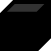 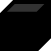 r
r
r
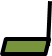 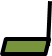 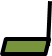 i
i
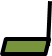 j
j
59
Candidate cone generation for PB-GCS
Unit sphere
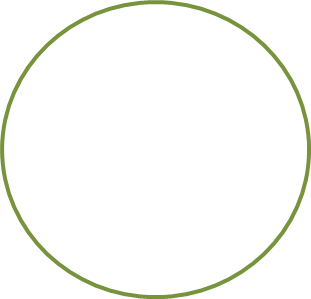 g
1
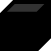 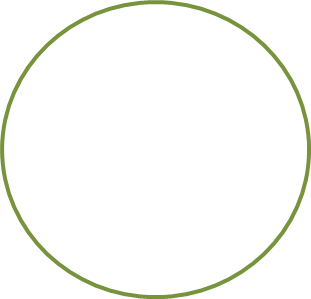 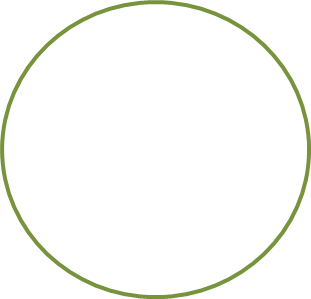 r
i
j
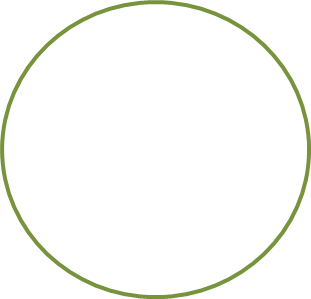 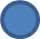 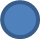 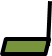 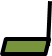 i
j
60
Greedy cone selection for both methods
C3
C2
C1
Return set is empty initially
#sensor a cone can cover
B
A
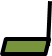 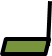 C
D
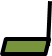 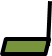 #chargers needed by a sensor
61
Greedy cone selection for both methods
C3
C2
C1
B
A
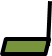 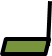 C
D
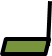 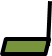 62
Greedy cone selection for both methods
C3
C2
C1
B
A
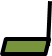 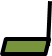 C
D
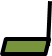 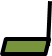 Finish!
63
Simulation
64
Simulation
grid  length = 1
The most ideal case of 100%-0%, in which all sensor  nodes  need  the  1-coverage  requirement
#chargers
#sensors
65
Simulation
grid  length = 1
80% of nodes require 1-coverage and 20% of 
nodes  require  2-covearge  of  chargers.
#chargers
#sensors
66
Simulation
The influence of the grid side length on the number of chargers.
#sensors = 150
The smaller, the better. But the computation is also larger.
#chargers
grid  length
67
Part II: Short Summary
Our contribution:
Propose two near-optimal algorithms to minimize the number of chargers: NB-GCS & PB-GCS.
Comparisons:
68
Future Work
Allow the deployment of chargers at any place
Consider the obstacles between chargers and harvesters
Design duty-cycle scheduling schemes for chargers to save energy
Use novel heuristic or metaheuristic algorithms to solve the problem
69
Thank you!
70